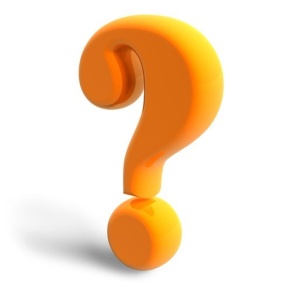 №1. Поставьте знак, чтобы получилось верное равенство.
- 8,4            8,4 = 0
- 6,7            (-10) = 6,7
- 2,2            3,5 = 1,3
-13              8 =  -5
7,4              (-3,2) = 10,6
5                  18  = -13
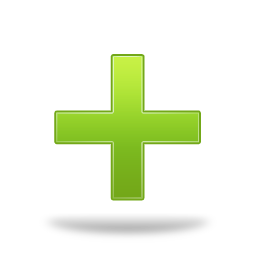 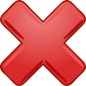 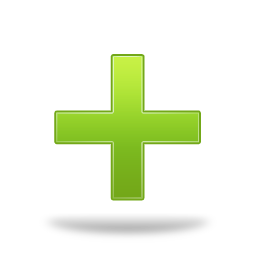 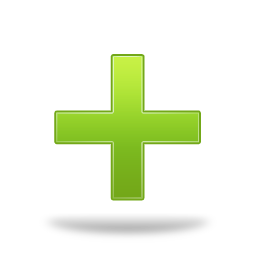 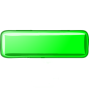 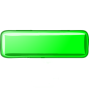 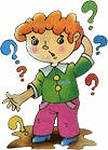 1
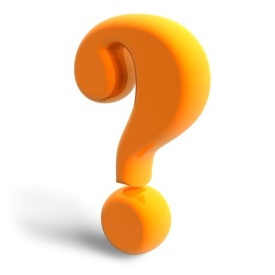 №2.
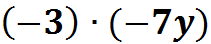 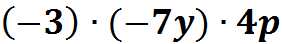 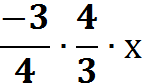 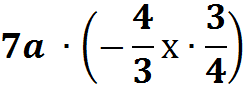 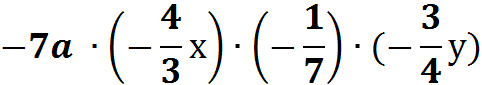 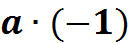 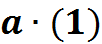 2
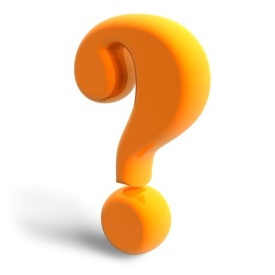 №3. Найдите общее
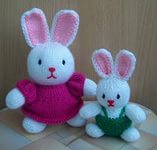 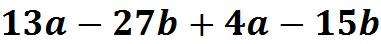 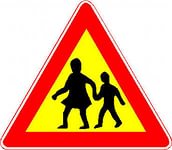 3
Тема урока «Подобные слагаемые»
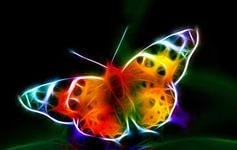 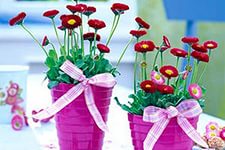 4
Выход из затруднения
Сравнение слагаемых. Выдвижение гипотезы с подобными слагаемыми
Построение определения и сравнение с эталоном
Построение способа приведения подобных слагаемых и сравнение с эталоном в учебнике
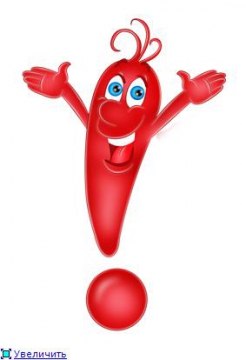 5
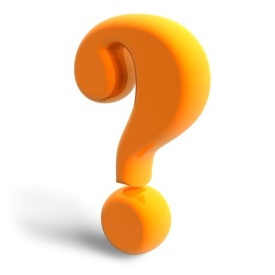 Проверка по эталону
1.
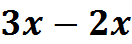 6.
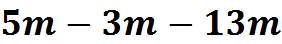 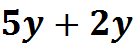 2.
7.
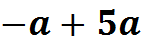 3.
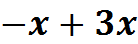 8.
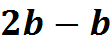 4.
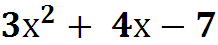 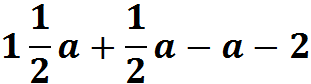 9.
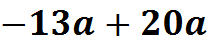 5.
10.
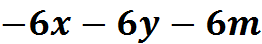 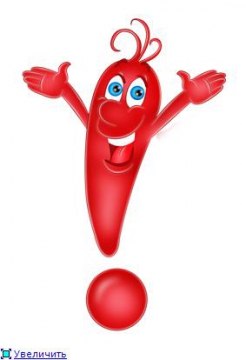 6
Проверка по эталону
б)
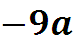 в)
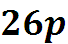 г)
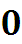 д)
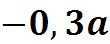 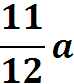 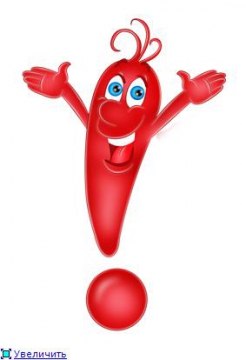 з)
7
Проверка по эталону
Вариант 1.
Вариант 2.
1.
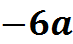 1.
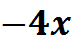 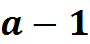 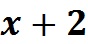 2.
2.
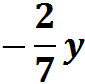 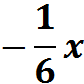 3.
3.
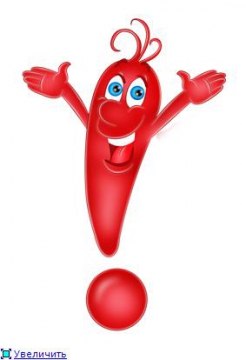 8
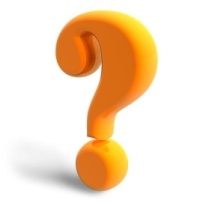 а
с
-х
8
2
-3
8а,  8с,  -8х,  2а,  2с,  -2х,  -3а,  -3с,  3х
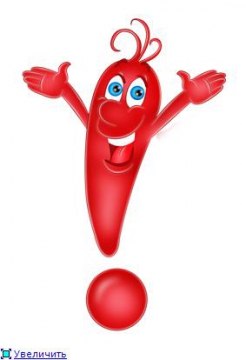 (8а + 2а - 3а) + (8с + 2с  - 3с) + ( -8х  - 2х + 3х)
= 7a + 7c -7x
9
Домашнее задание
п.41 прочитать, выучить правила
№1306
д/м стр.24     №287
*№1303
10